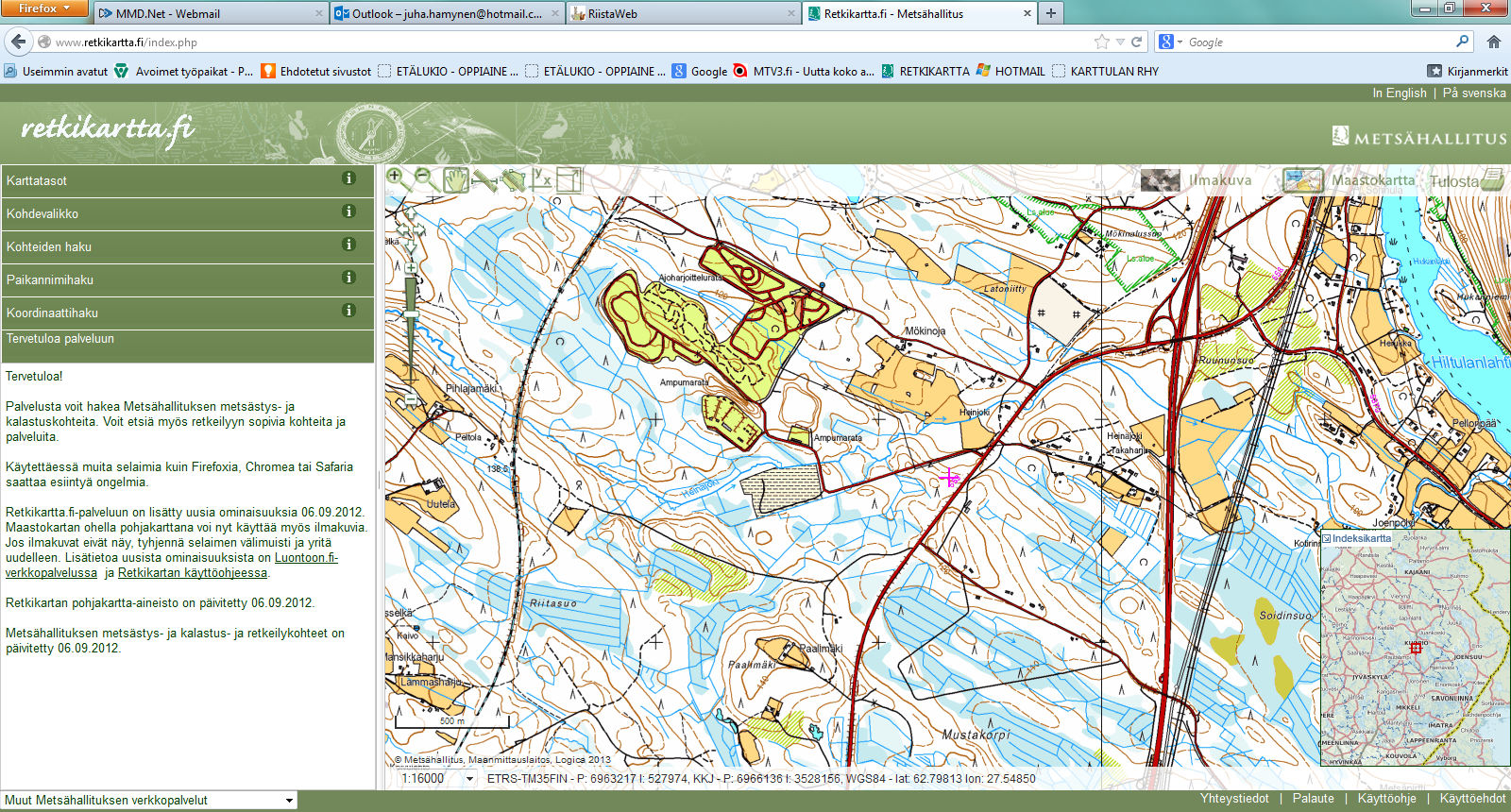 Savitie
Heinjoen a-rata